Haring B, Böhm M
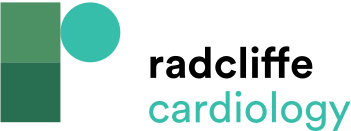 Randomised Controlled Trials on Revascularisation in Heart Failure with Reduced Ejection Fraction Patients with Ischaemic Cardiomyopathy
Citation: Journal of Asian Pacific Society of Cardiology 2024;3:e14
https://doi.org/10.15420/japsc.2024.05
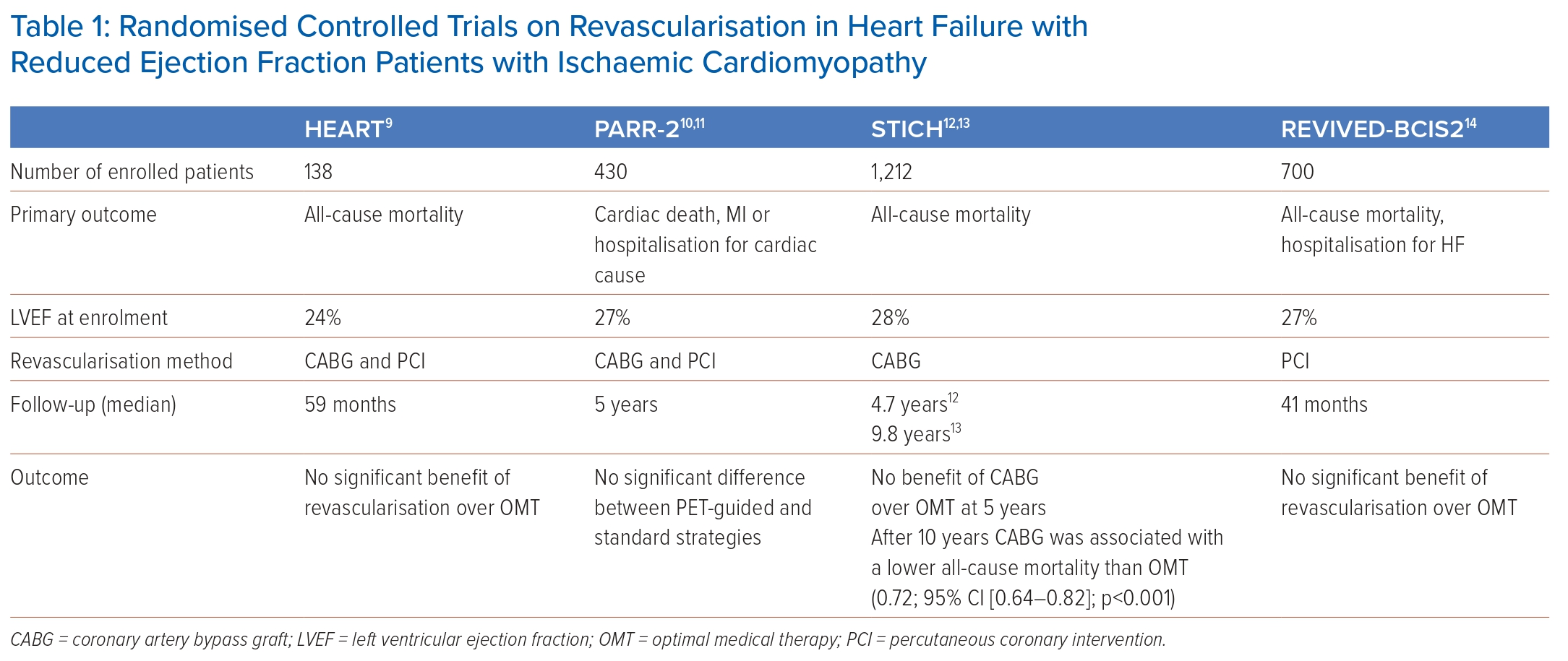